Figure 1. (A) Brain regions demonstrating age differences in general task-related activation (collapsing across delay ...
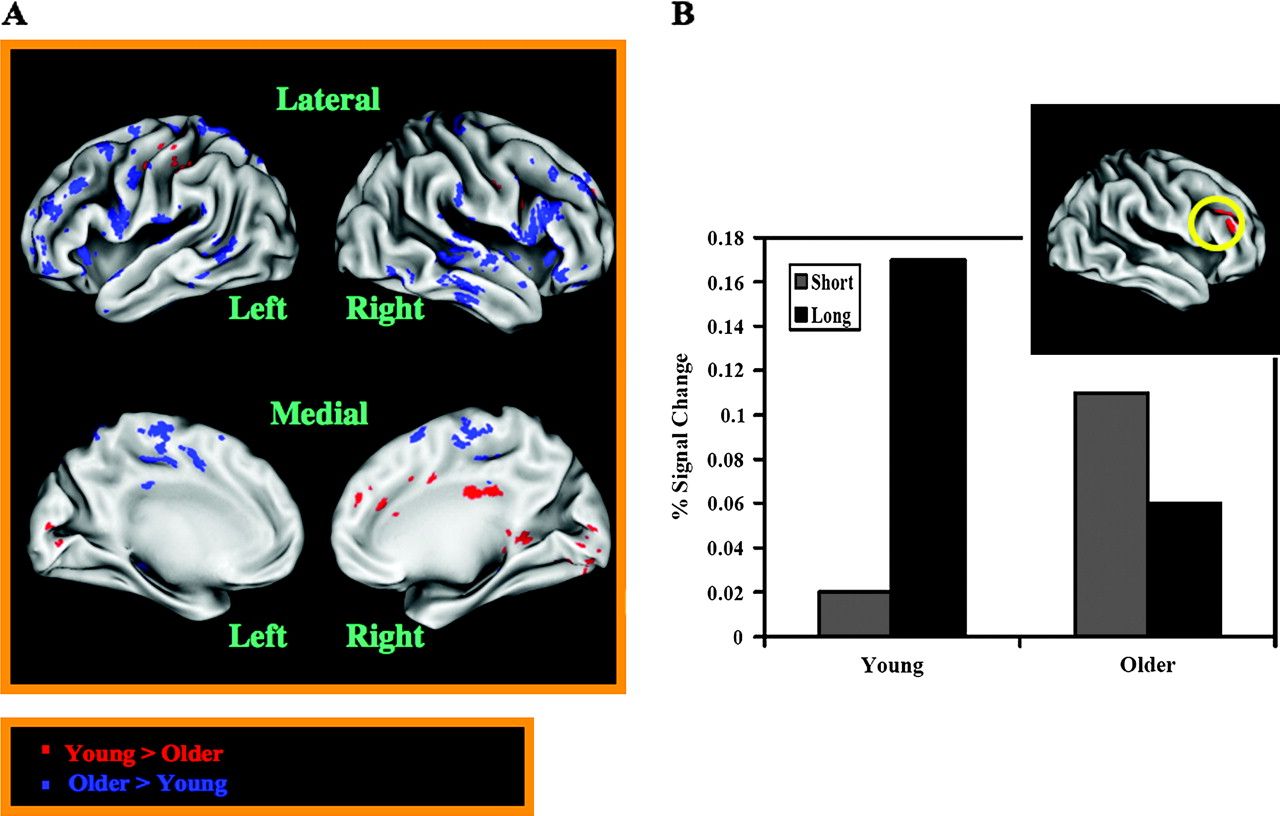 Cereb Cortex, Volume 18, Issue 5, May 2008, Pages 1010–1028, https://doi.org/10.1093/cercor/bhm135
The content of this slide may be subject to copyright: please see the slide notes for details.
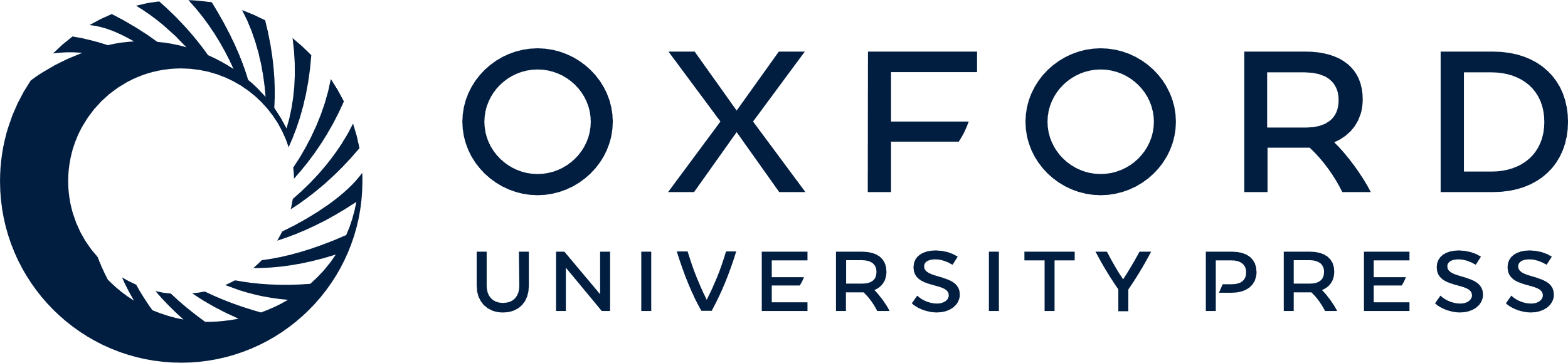 [Speaker Notes: Figure 1. (A) Brain regions demonstrating age differences in general task-related activation (collapsing across delay condition) in Study 1. The right side of the image is the right side of the brain, and the left side of the image is the left side of the brain. Regions in red reflect greater blood oxygen level–dependent (BOLD) response in young compared with older adults, and regions in blue reflect greater BOLD response in older as compared with young adults. (B) Right DL-PFC (x = 36, y = 24, z = 23) region showing decreased activity at long delay for older adults.


Unless provided in the caption above, the following copyright applies to the content of this slide: © The Author 2007. Published by Oxford University Press. All rights reserved. For permissions, please e-mail: journals.permissions@oxfordjournals.org]
Figure 4. Brain regions showing age differences in cue activation in Study 2. (A) Activation shown on a surface ...
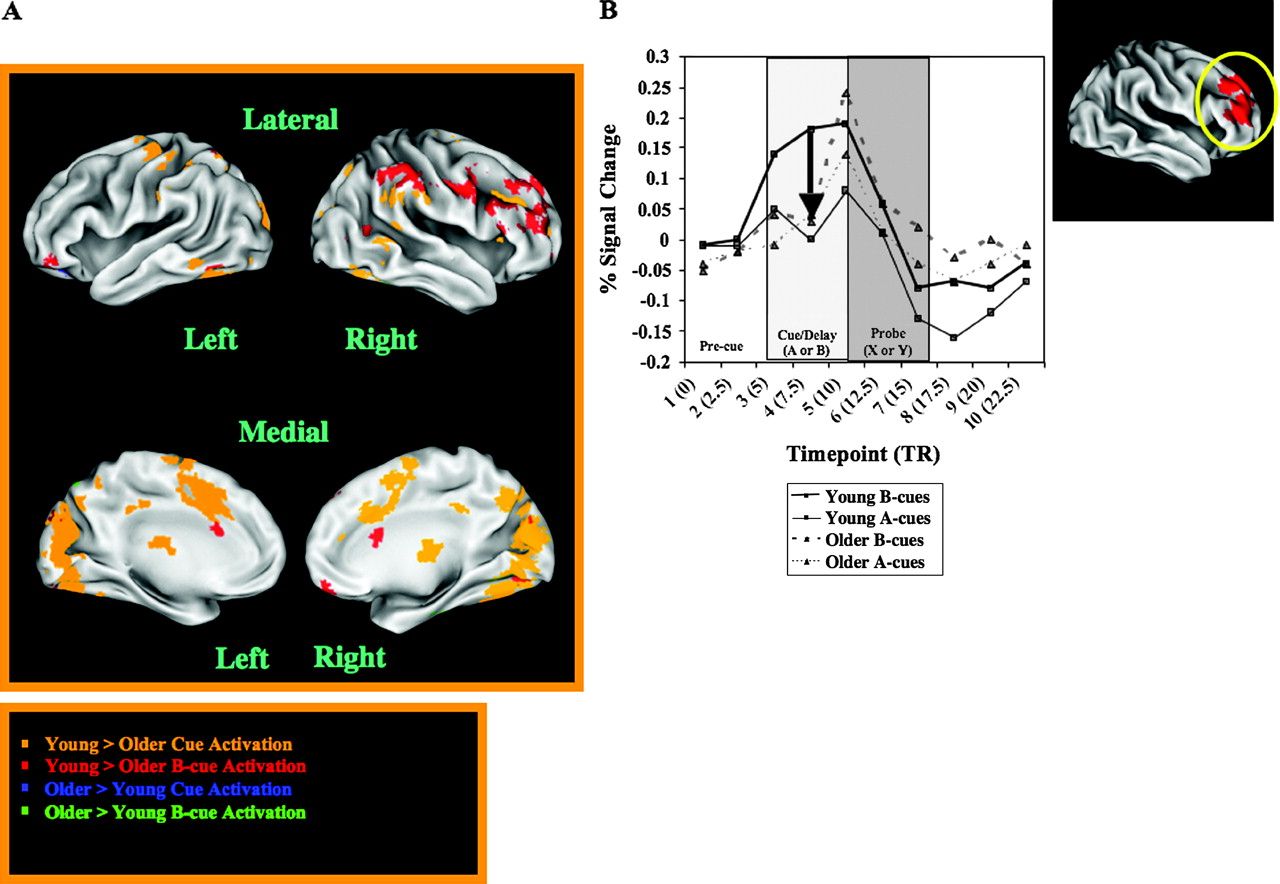 Cereb Cortex, Volume 18, Issue 5, May 2008, Pages 1010–1028, https://doi.org/10.1093/cercor/bhm135
The content of this slide may be subject to copyright: please see the slide notes for details.
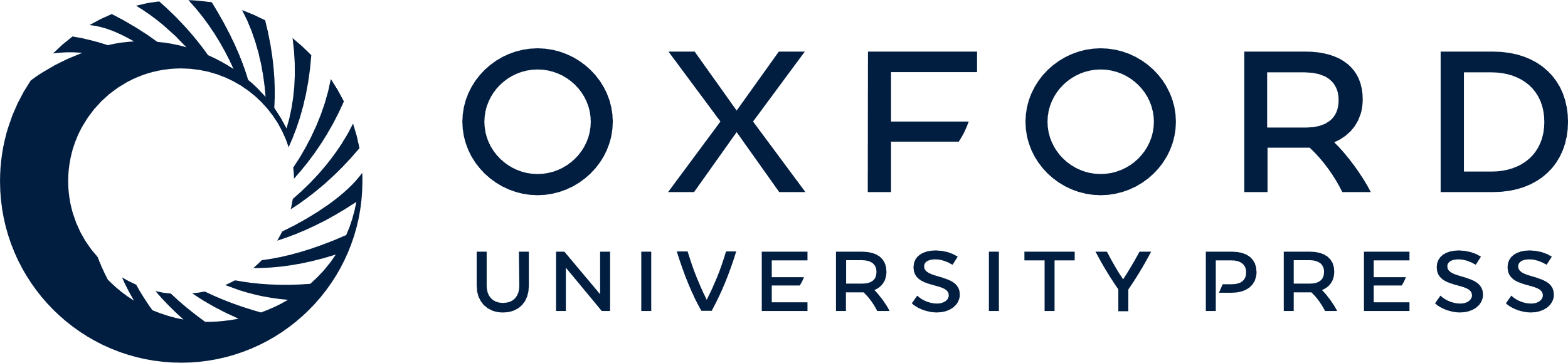 [Speaker Notes: Figure 4. Brain regions showing age differences in cue activation in Study 2. (A) Activation shown on a surface rendering. The right side of the image is the right side of the brain, and the left side of the image is the left side of the brain. Regions in orange reflect greater blood oxygen level–dependent (BOLD) response at the time of the cue in young relative to older adults, regions in red reflect greater BOLD response specific to B-cues in young adults compared with older adults, regions in blue reflect greater BOLD response at the time of the cue in older adults compared with young adults, and regions in green reflect greater BOLD response specific to B-cue in older adults compared with young adults (B) Activation across time for young and older adults for A- and B-cues in right dorsolateral PFC region (x = 31, y = 37, z = 33) identified as showing increased B-cue activation in young adults compared with older adults.


Unless provided in the caption above, the following copyright applies to the content of this slide: © The Author 2007. Published by Oxford University Press. All rights reserved. For permissions, please e-mail: journals.permissions@oxfordjournals.org]
Figure 3. Brain regions showing age differences in sustained and transient activation in Study 2. The right side of the ...
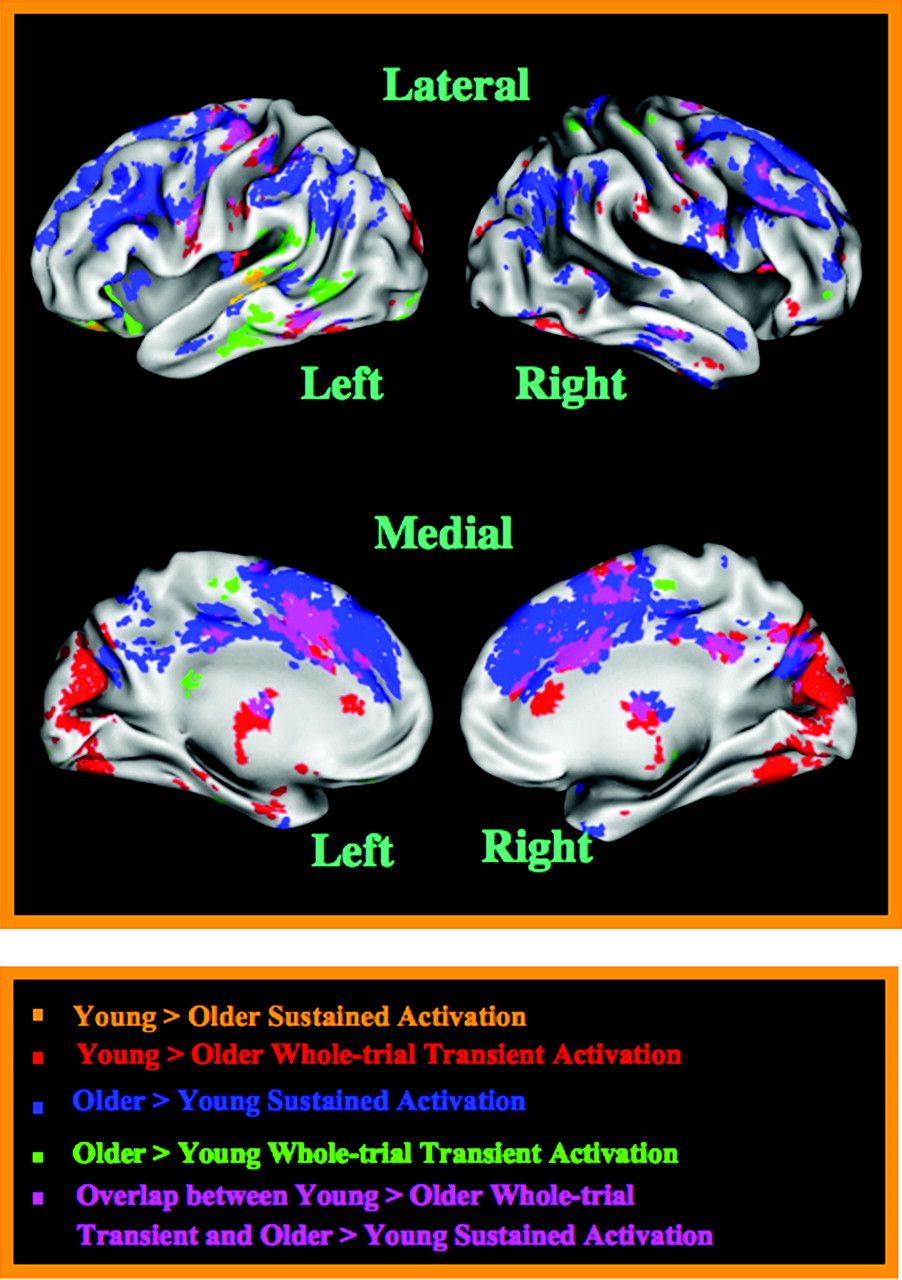 Cereb Cortex, Volume 18, Issue 5, May 2008, Pages 1010–1028, https://doi.org/10.1093/cercor/bhm135
The content of this slide may be subject to copyright: please see the slide notes for details.
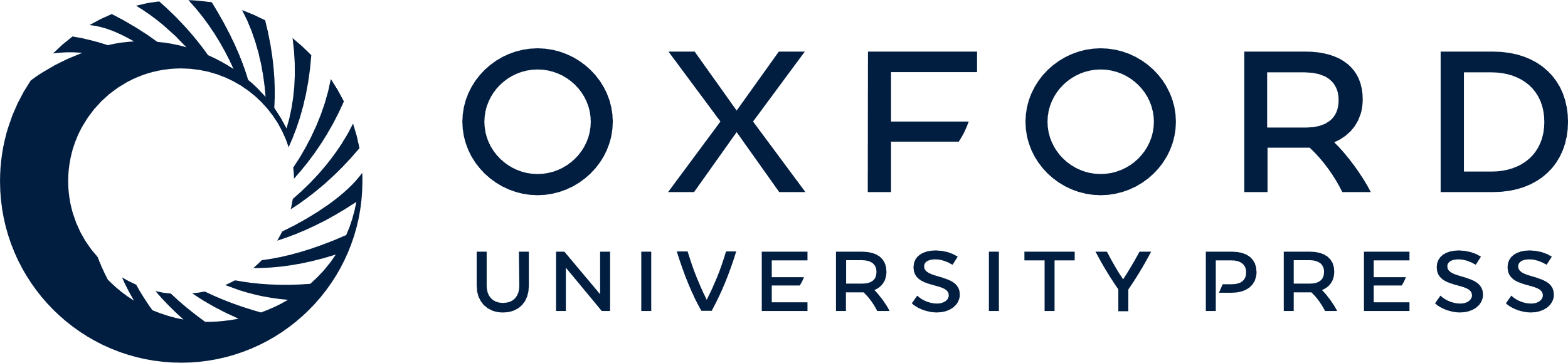 [Speaker Notes: Figure 3. Brain regions showing age differences in sustained and transient activation in Study 2. The right side of the image is the right side of the brain, and the left side of the image is the left side of the brain. Regions in orange reflect greater blood oxygen level–dependent (BOLD) response for sustained activation in young adults compared with older adults, regions in red reflect greater BOLD response for whole-trial transient activation in young adults compared with older adults, regions in blue reflect greater BOLD response for sustained activation in older adults compared with young adults, regions in green reflect greater BOLD response for whole-trial transient activation in older adults compared with young adults, and regions in purple reflect overlap between greater BOLD response for whole-trial transient activation in young adults compared with older adults and sustained activation in older adults compared with young adults.


Unless provided in the caption above, the following copyright applies to the content of this slide: © The Author 2007. Published by Oxford University Press. All rights reserved. For permissions, please e-mail: journals.permissions@oxfordjournals.org]
Figure 2. Time course illustrating time of the cue (A or B) and probe (X or Y). Plotted activation represent ...
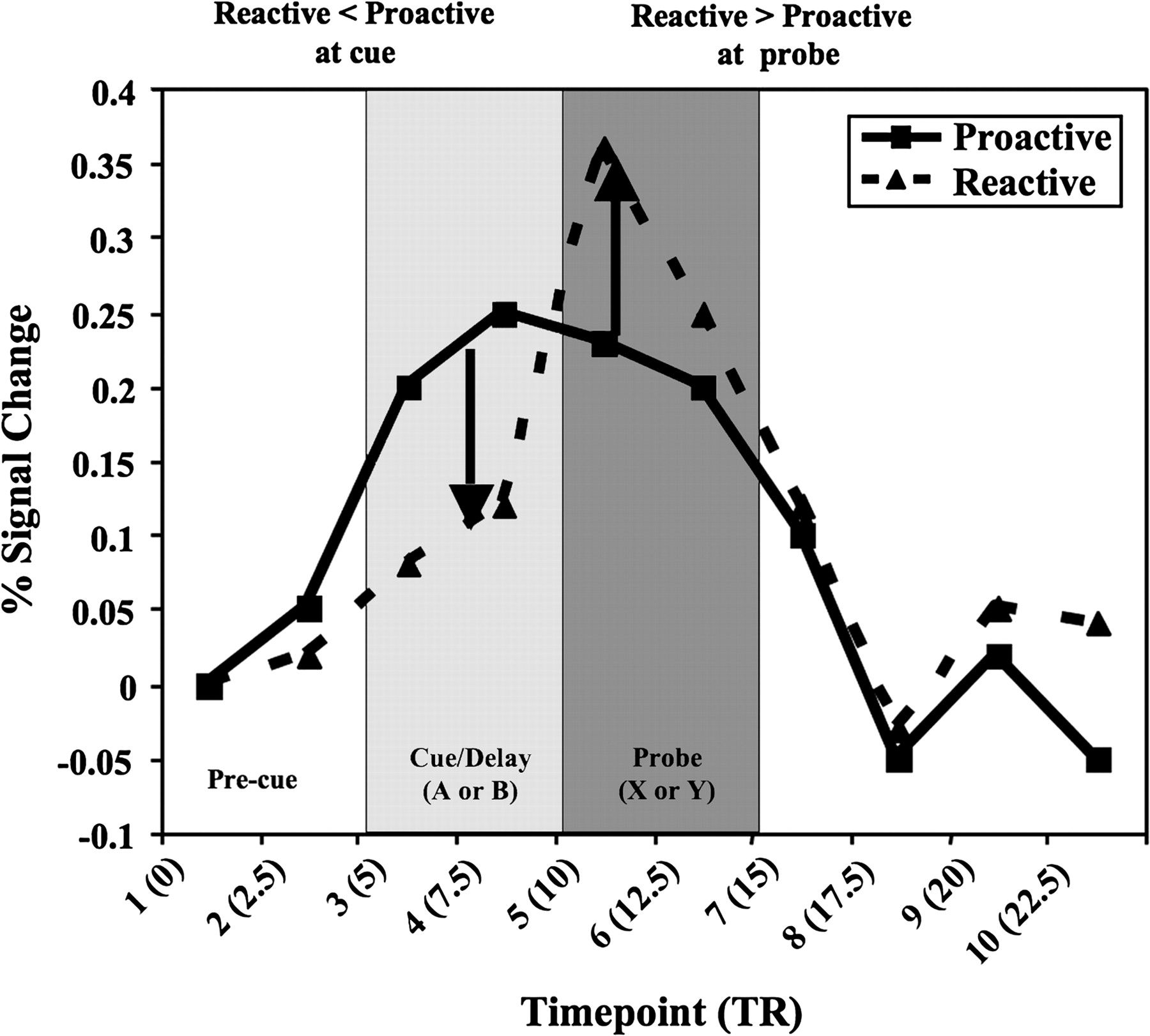 Cereb Cortex, Volume 18, Issue 5, May 2008, Pages 1010–1028, https://doi.org/10.1093/cercor/bhm135
The content of this slide may be subject to copyright: please see the slide notes for details.
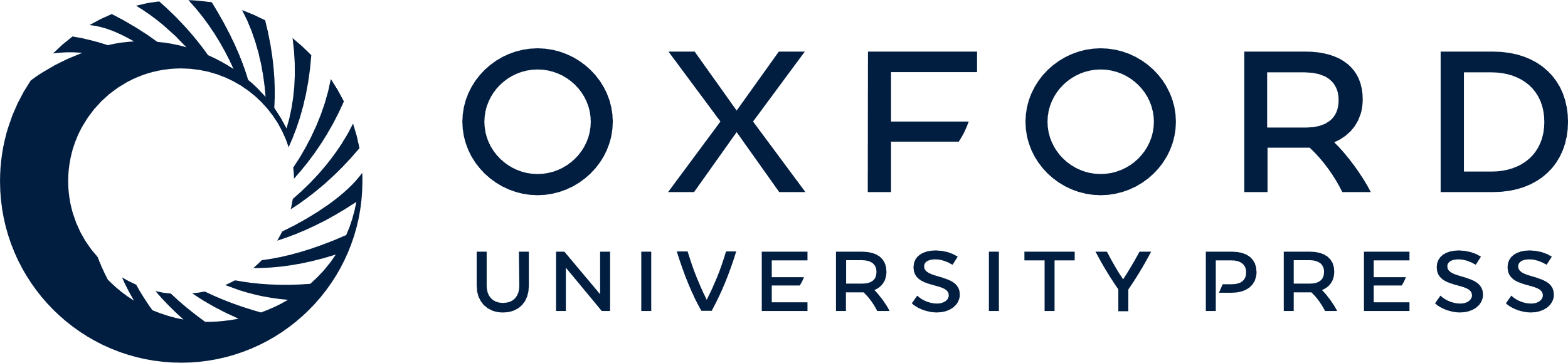 [Speaker Notes: Figure 2. Time course illustrating time of the cue (A or B) and probe (X or Y). Plotted activation represent hypothesized pattern for proactive and reactive approaches across time.


Unless provided in the caption above, the following copyright applies to the content of this slide: © The Author 2007. Published by Oxford University Press. All rights reserved. For permissions, please e-mail: journals.permissions@oxfordjournals.org]
Figure 5. Brain regions showing age differences in probe activation in Study 2. (A) Activation shown on a surface ...
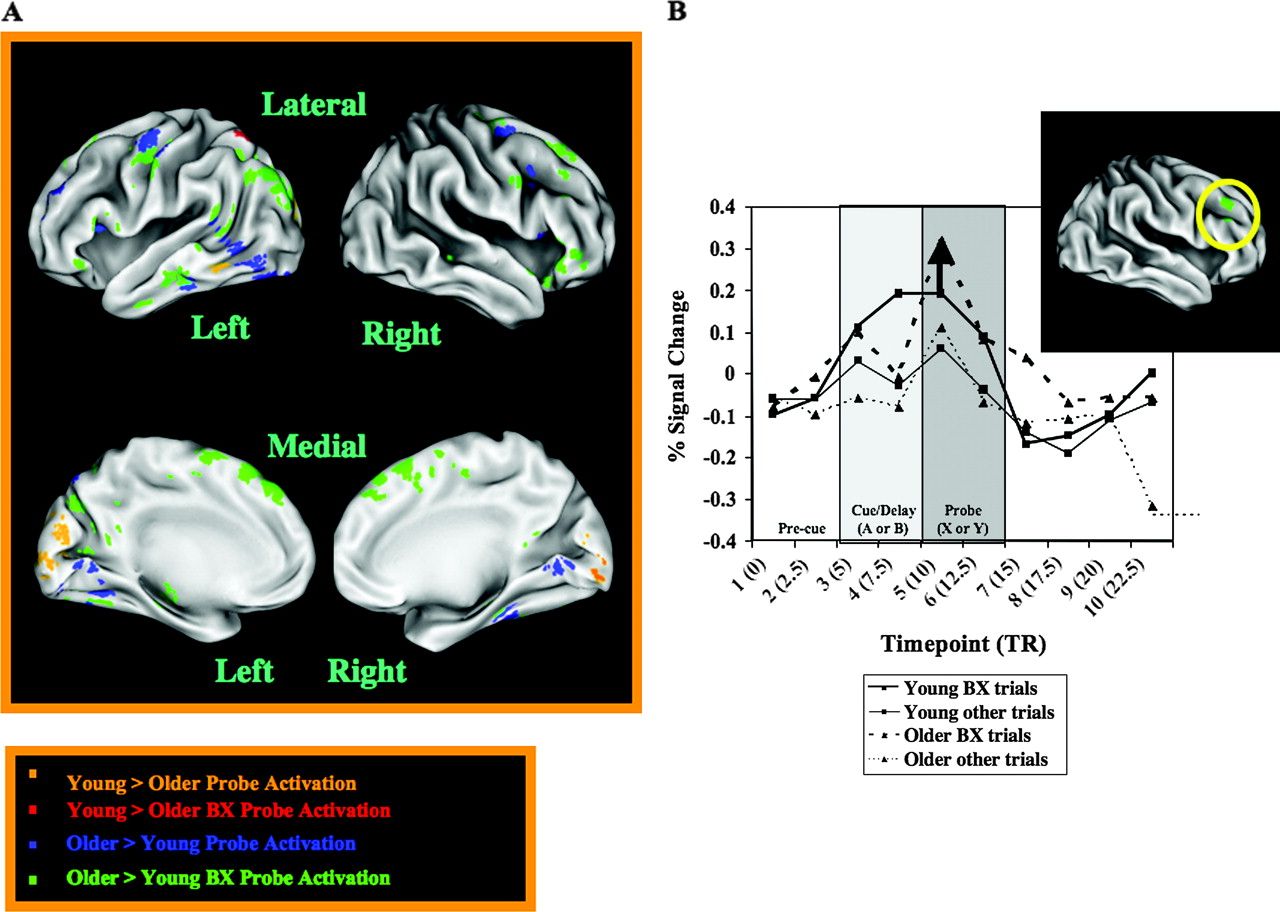 Cereb Cortex, Volume 18, Issue 5, May 2008, Pages 1010–1028, https://doi.org/10.1093/cercor/bhm135
The content of this slide may be subject to copyright: please see the slide notes for details.
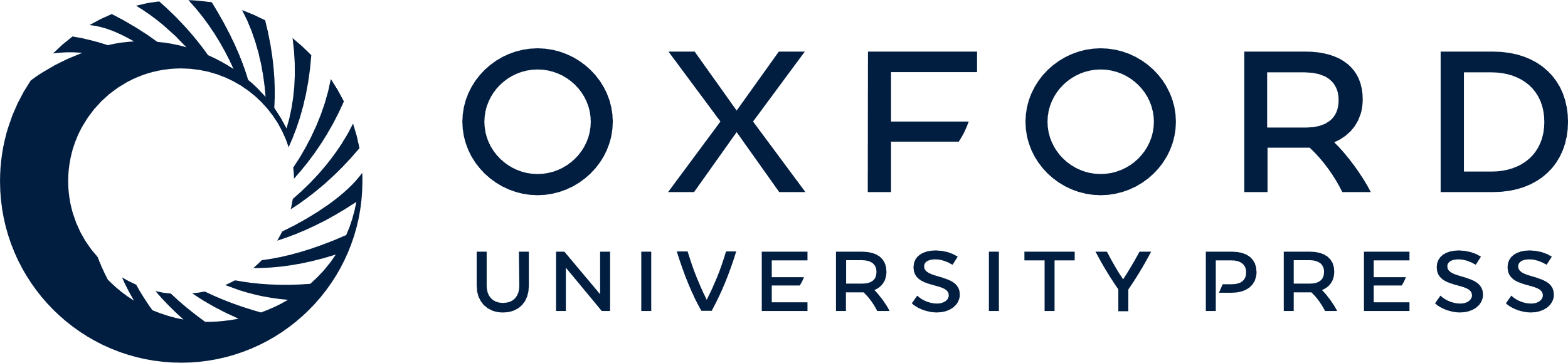 [Speaker Notes: Figure 5. Brain regions showing age differences in probe activation in Study 2. (A) Activation shown on a surface rendering. The right side of the image is the right side of the brain, and the left side of the image is the left side of the brain. Regions in orange reflect greater blood oxygen level–dependent (BOLD) response at the time of the probe in young relative to older adults, regions in red reflect greater BOLD response specific to BX-probes in young as compared with older adults, regions in blue reflect greater BOLD response at the time of the probe in older adults compared with young adults, and regions in green reflect greater BOLD response specific to BX-probes in older adults compared with young adults. (B) Activation across time for young and older adults for BX trials and the average of the 3 other trial types (AX, AY, BY) in the right middle frontal gyrus region (x =43, y = 28, z = 37) identified as showing increased BX-probe activation in older adults compared with young adults.


Unless provided in the caption above, the following copyright applies to the content of this slide: © The Author 2007. Published by Oxford University Press. All rights reserved. For permissions, please e-mail: journals.permissions@oxfordjournals.org]